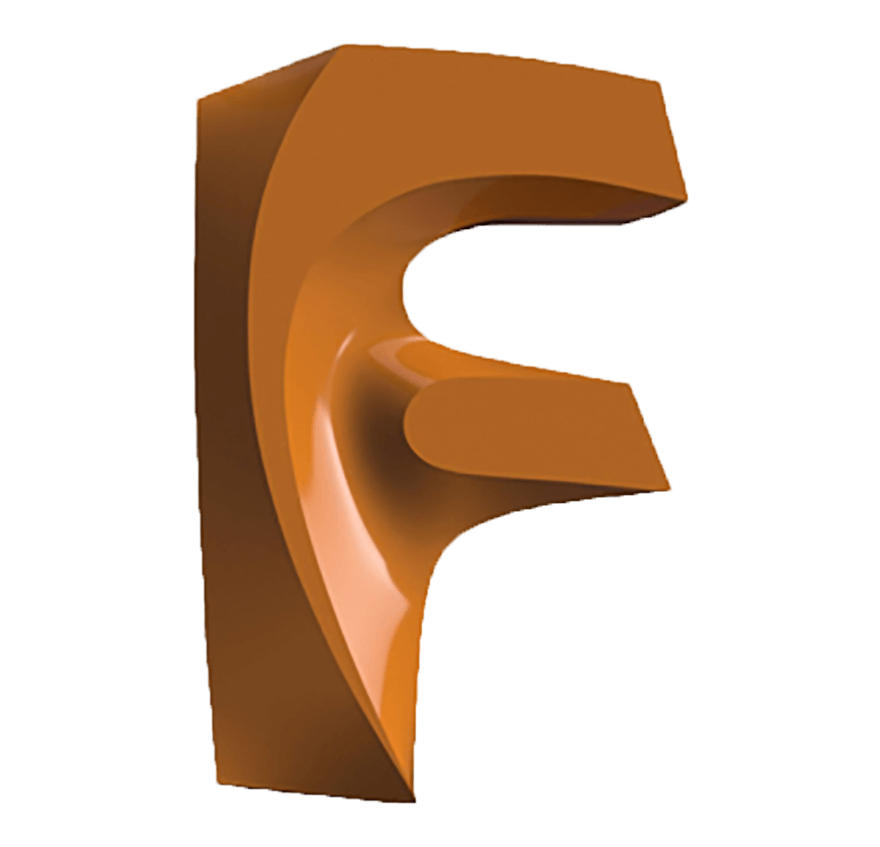 KATILARIN TEKNİK RESMİNİ ALMA
4.2.5. Döndürülmüş Kesit Görünüşü4.2.6. Detay Görünüş            Profil Kesit
14.Hafta
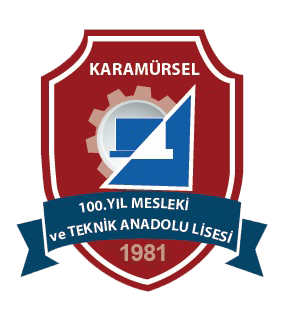 Makine ve Tasarım Teknolojisi Alanı
Makine ve Tasarım Teknolojisi Alanı
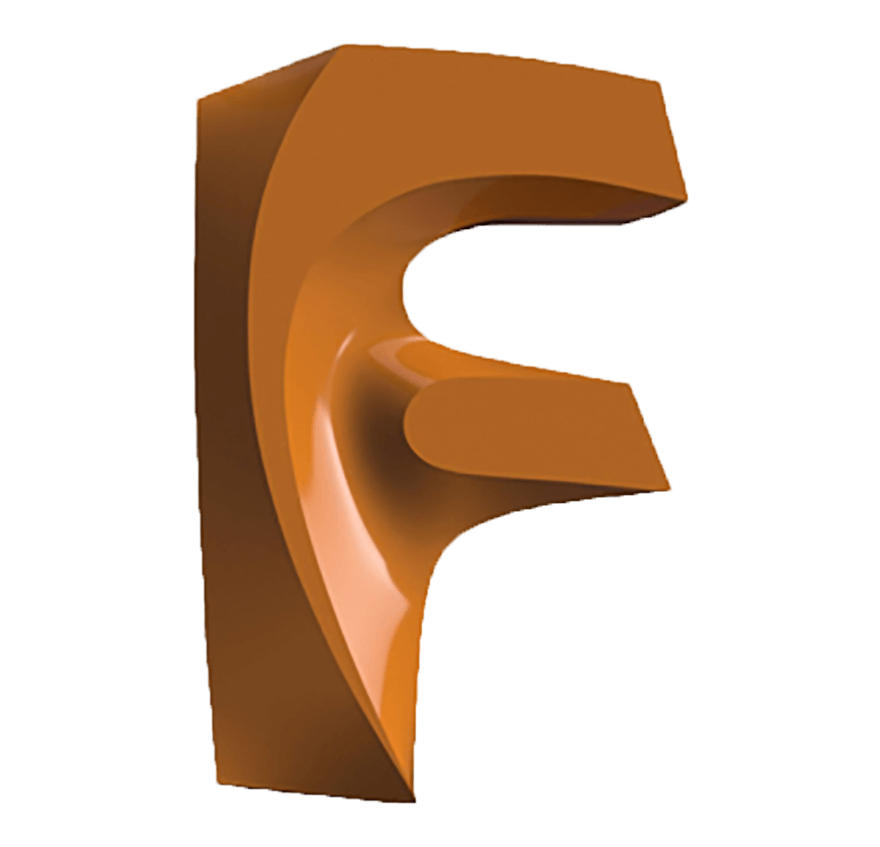 KATILARIN TEKNİK RESMİNİ ALMA
4.2.5. Döndürülmüş Kesit Görünüşü	
	Örnek parçada açılı olan kol kesit alınırken düz bir haldeymiş gibi düşünülerek kesidi alır ve kesit görünüşü buna göre çizilir. Kademeli yada düz kesit gibi düşünülür
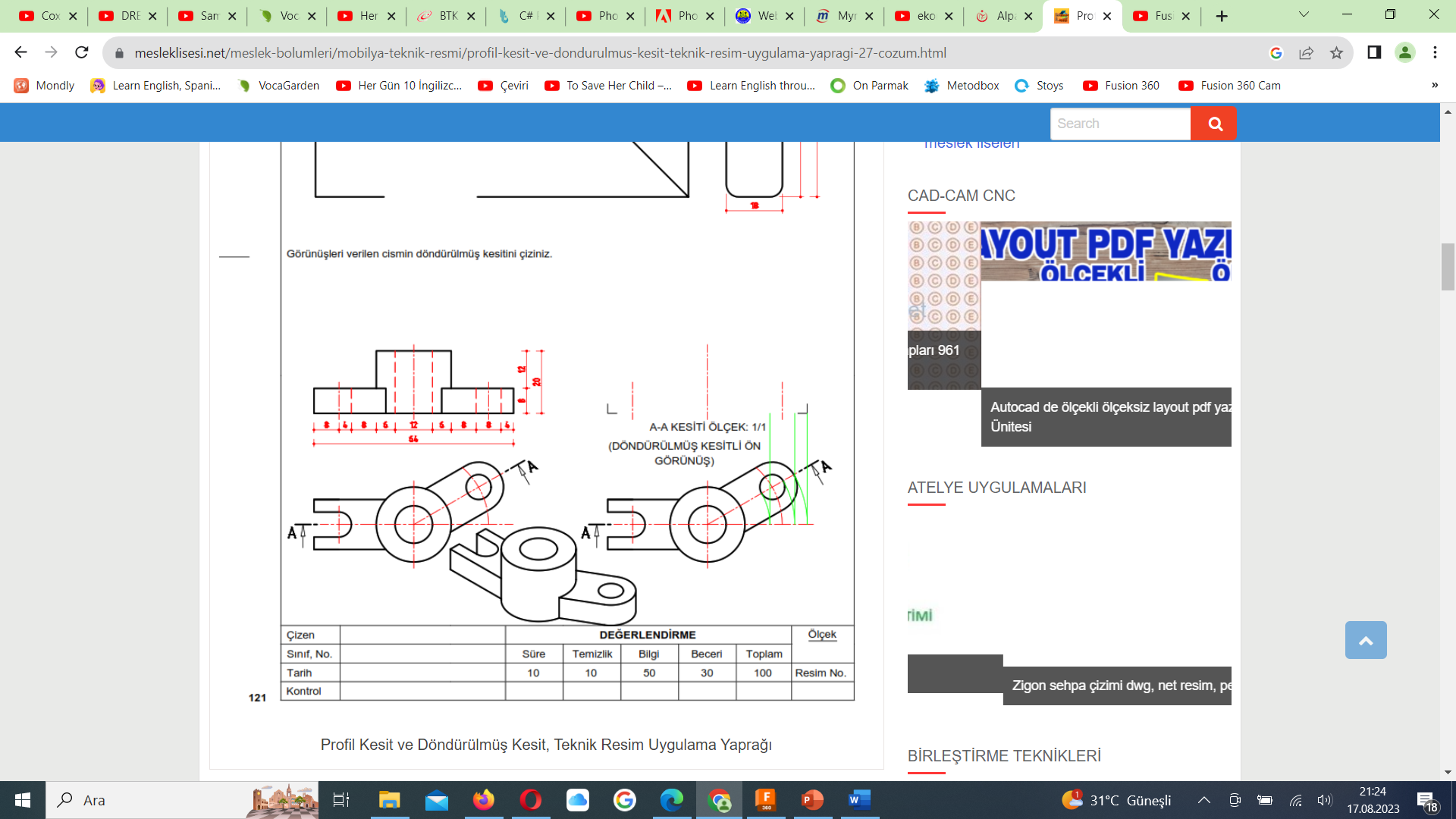 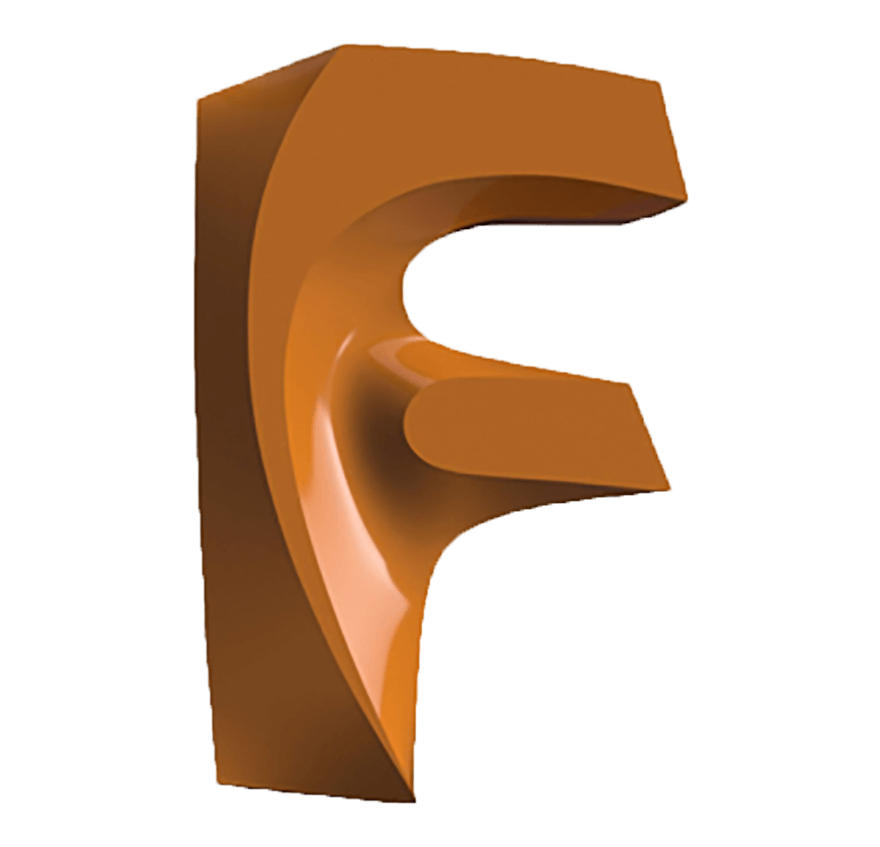 KATILARIN TEKNİK RESMİNİ ALMA
4.2.6. Detay Görünüş
	Parçaların görünüşleri oluşturulurken bazı küçük detaylar bulunabilir. Bu tür detaylar Detail View 
(Detay Görünüş) komutu yardımı ile büyütülerek görüntülenebilir
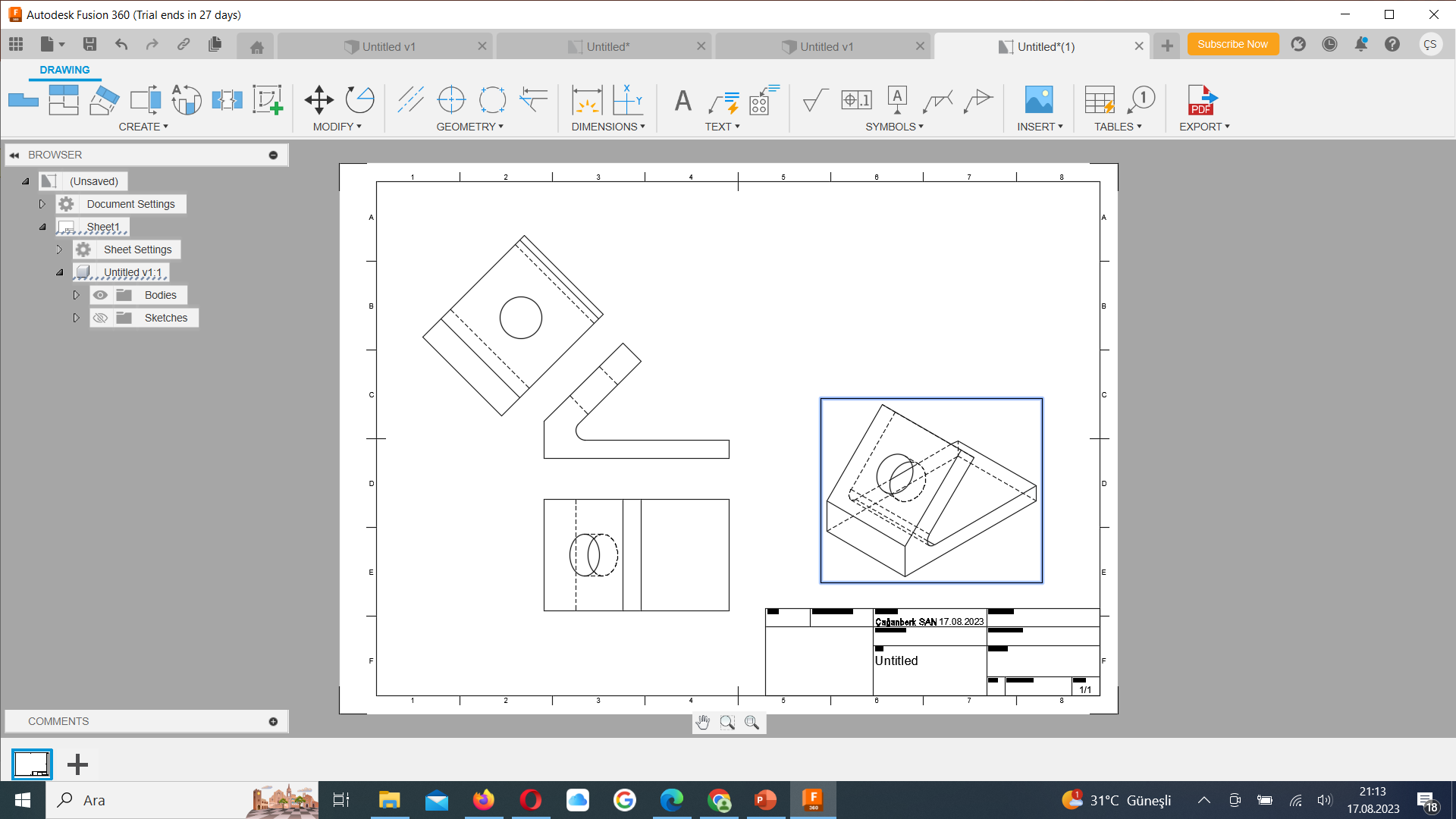 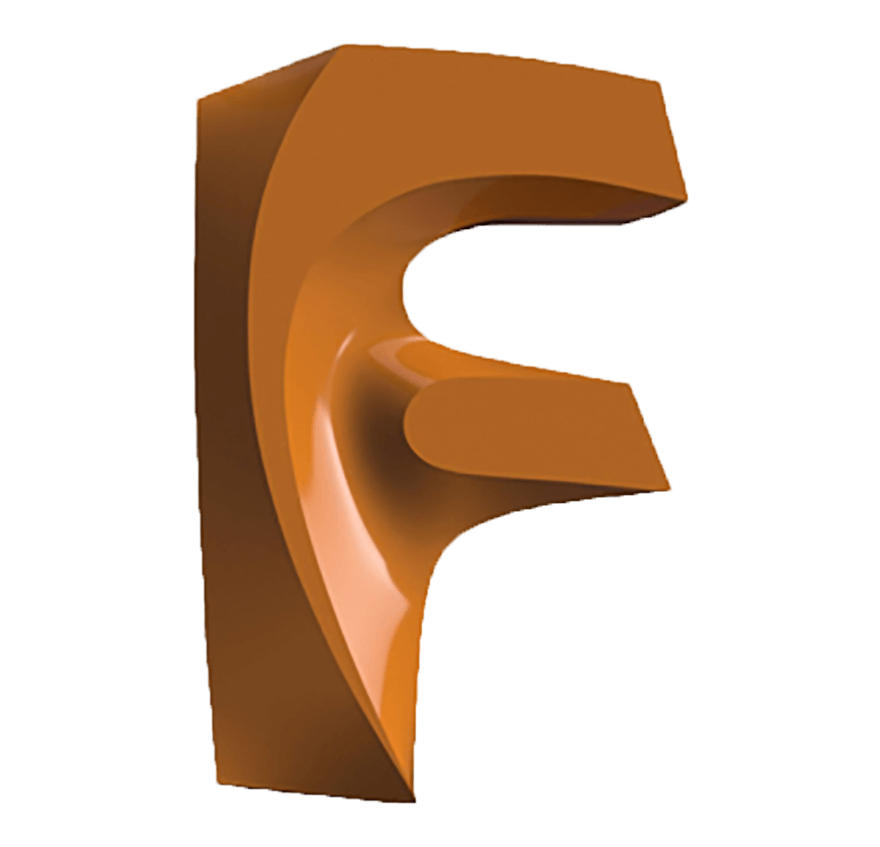 KATILARIN TEKNİK RESMİNİ ALMA
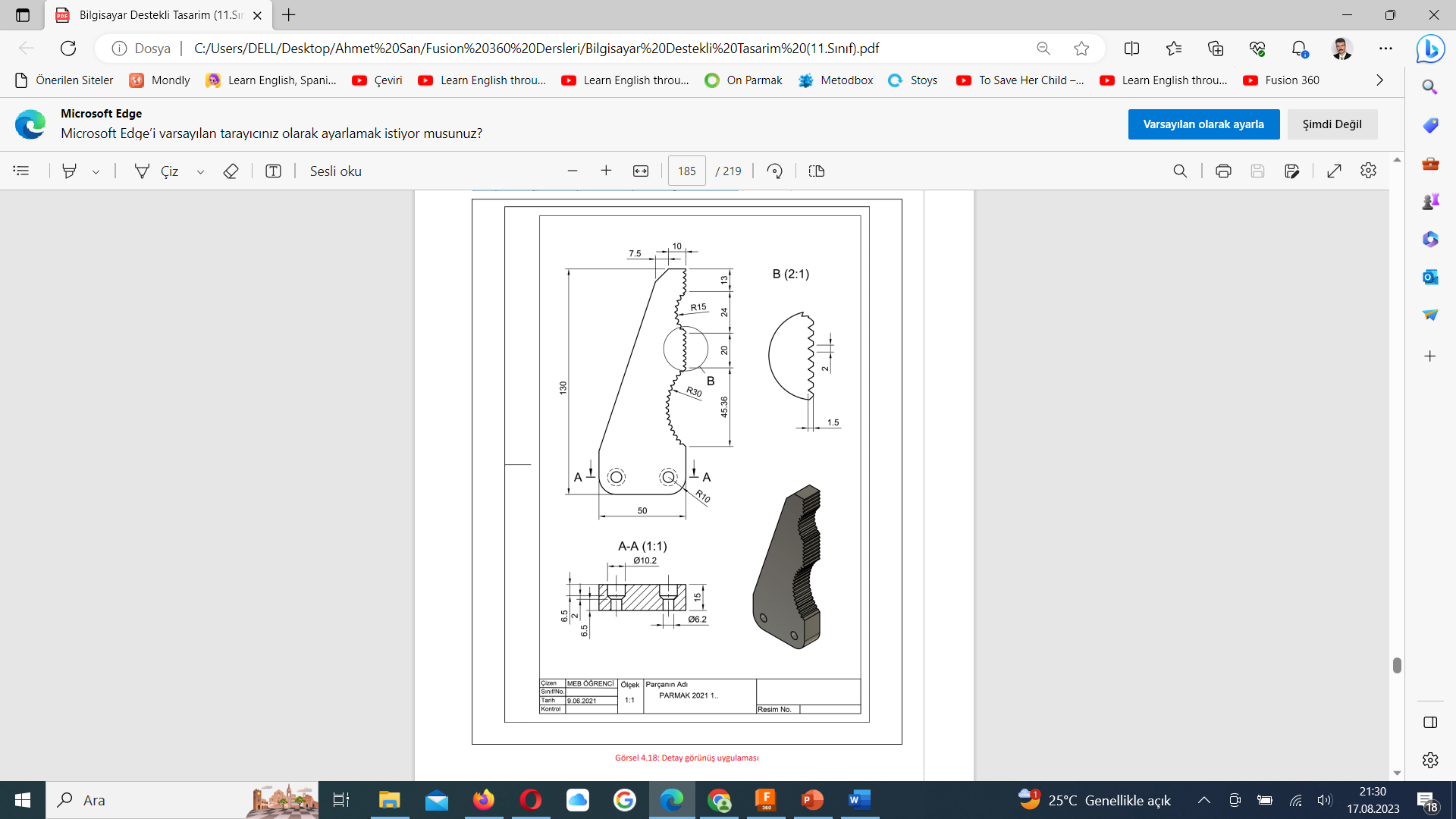 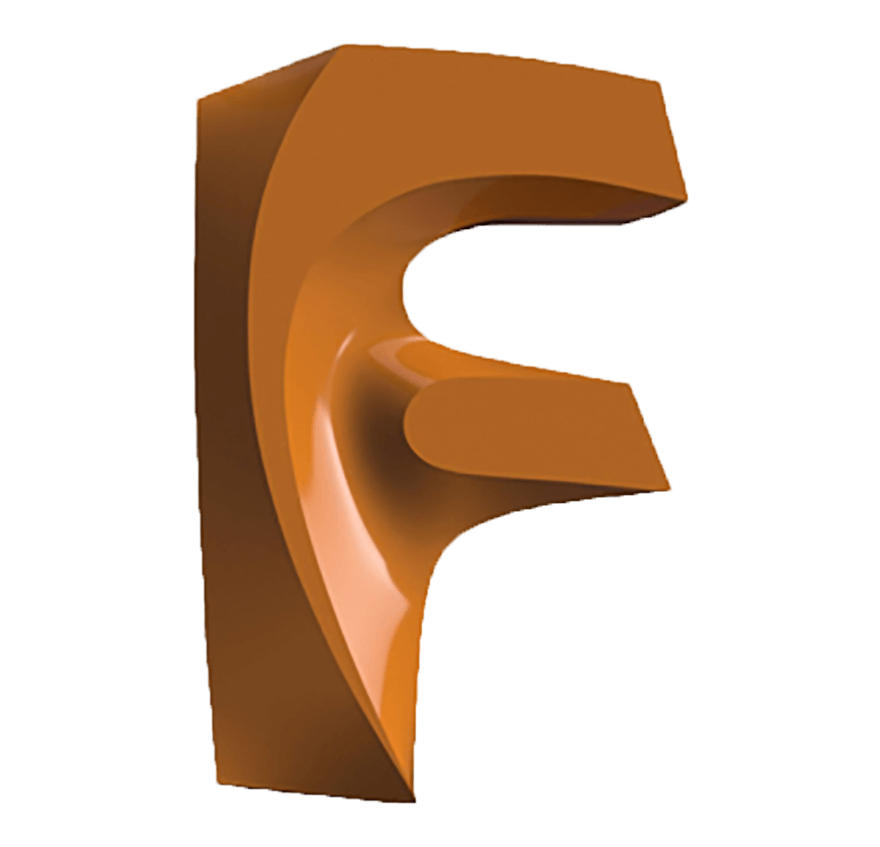 KATILARIN TEKNİK RESMİNİ ALMA
Profil Kesit
	Aşağıdaki örnek resimdeki gibi parçanın bir yerindeki kesidin parçanın içine yada başka bir tarafına çizilmesi ile ede edilen görünüşlerdir.
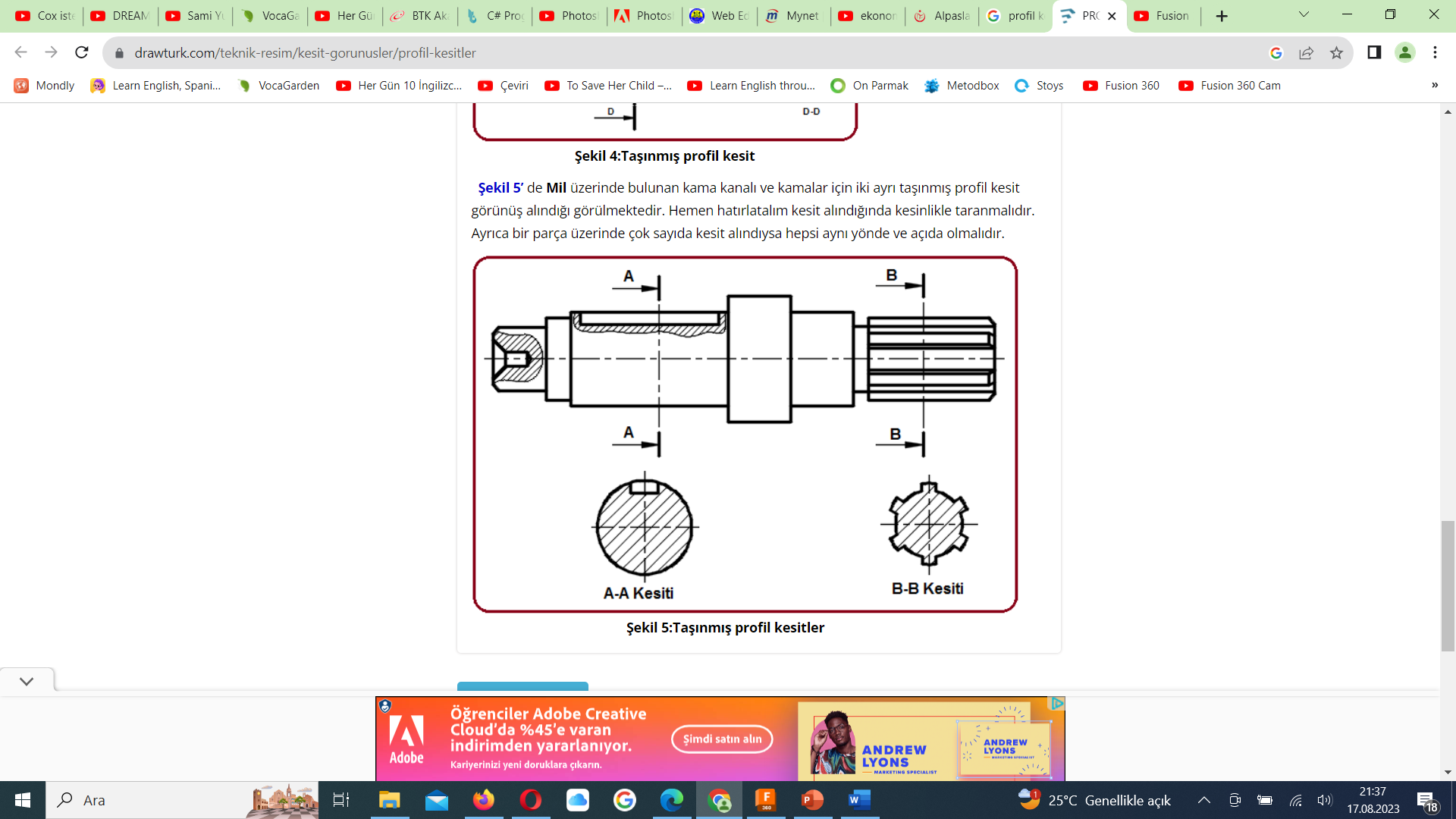 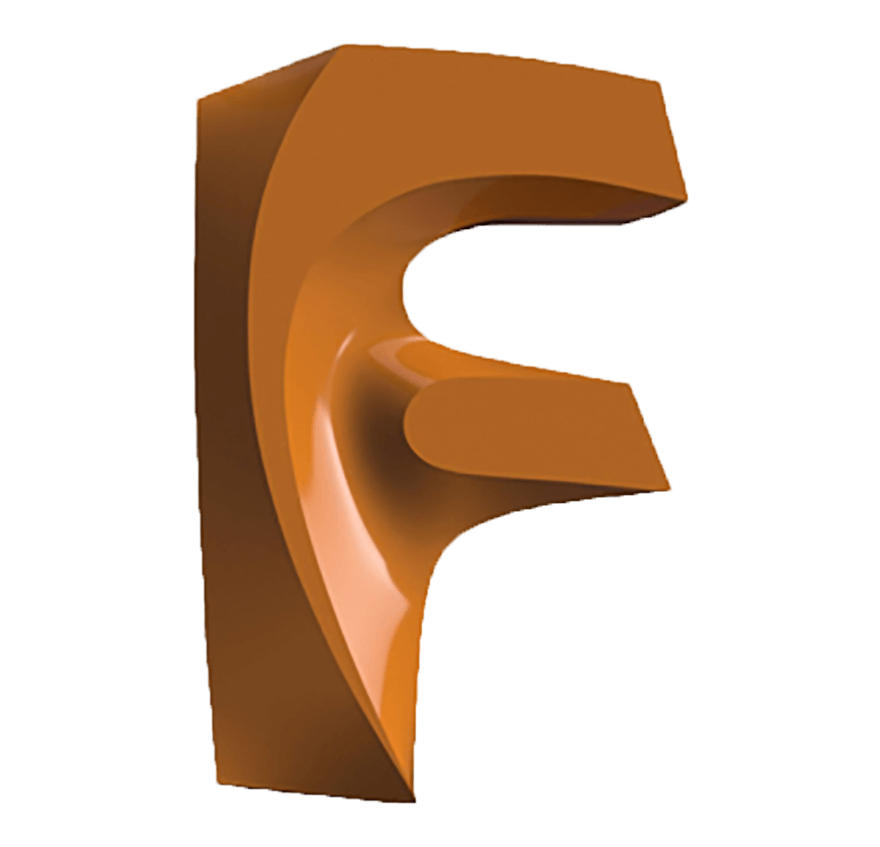 KATILARIN TEKNİK RESMİNİ ALMA
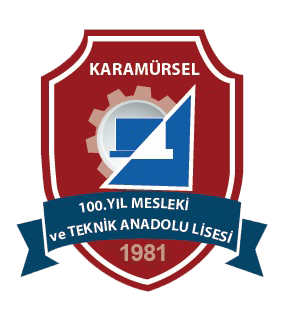